September 14, 2022
Navigating the Ins & Outs of Data
Privacy
Presented by: Peter Stockburger, Dentons Matt Nolley, Dentons
Ryan Daugherty, Dentons
National Apartment Association
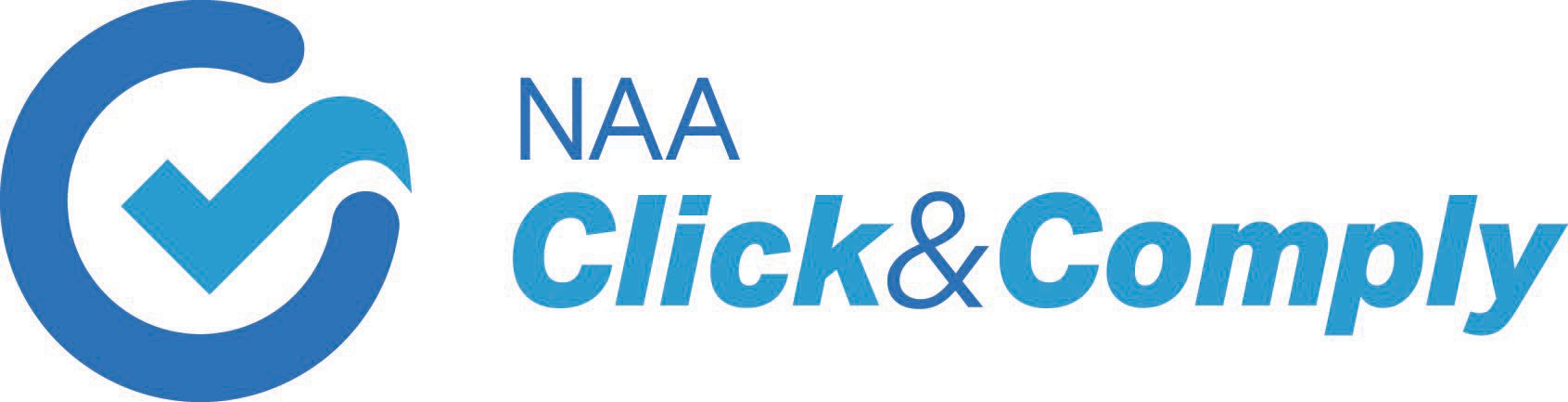 Legal Disclaimer
The information supplied in this presentation and the opinions expressed are those of the presenters and not anyone else. There is no intention to give, and nothing said should be taken as, legal advice. The information provided is general in nature and is not intended to address particular legal issues. The purpose of this information is to educate and to provide some food for thought.

Copies of this presentation may not be distributed to others without the express written permission of the presenters. The information presented is only valid at the time of the actual live presentation.
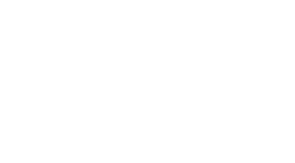 National Apartment Association Navigating the Ins & Outs of Data Privacy
September 14, 2022



Peter Stockburger
Dentons
619.595.8018
peter.stockburger@dentons.com
Matt Nolley
Dentons
317.968.5483
matthew.nolley@dentons.com
Ryan Daugherty
Dentons
205.930.5100
ryan.daugherty@dentons.com
Agenda
Introductions
Apartments & data – setting the table
Overview of changing US privacy laws
Key takeaways heading into 2023
Questions
5
Apartments & DataSetting the Table
The rise of Proptech. The merging of technology with real estate assets is on the rise.
Multiple stakeholders. Owners, operators, property management system owners, and software providers are sharing data. 
Website collections. From digital walkthroughs to verifying eligible tenants, web platforms are new collection methods.
Smart Apartments. From smart locks to thermostats, smart devices usher in privacy concerns. 
Security features. Security features introduce new and innovative ways to collect information.
6
US Privacy Landscape
7
California Consumer Privacy Act (CCPA)

In effect since January 1, 2020.
Who is covered? Only covered “businesses”
Definition #1 – For profit organizations that: (a) “do business” in California; (b) collect the PI of California residents; and (c) meet one of three thresholds: (i) $25m in gross revenue; (ii) collects information on 50k or more individuals; or (iii) derives 50% of revenue from selling. 
Definition #2 – A for profit organization that is controlled by, or controls definition #1, and shares common branding.  
What is covered? “Personal information” which is defined broadly as any information that can be reasonably identifiable to an individual. Records of purchases, profiles, and digital information is included. 
Who is a consumer? California residents, as defined under the California Tax Code.
8
California Consumer Privacy Act (CCPA)

What are the obligations? Covered businesses must provide external notices, privacy policy disclosures, training, and extend certain consumer rights.
What rights are provided? California residents are provided a right to know, delete, opt-out of the “sale” of PI, and non-discrimination. 
What is a “sale” of PI? Very broad definition, including any exchange or making available of PI for “valuable consideration”. Service provider contracts.
“Reasonable” security requirement. Limited private right of action for negligent data breaches where there is no “reasonable” security.
Enforcement. California AG is enforcing the law, and has issued implementing regulations. Enforcement is on the rise.
9
California Privacy Rights Act (CPRA)

Amendment to the CCPA. Takes effect January 1, 2023. 
Changes to the coverage thresholds for a covered “business.” Still $25m gross revenue threshold, but 100k increase. Additional ways to be covered (e.g., joint venture, etc.). 
New categories of sensitive PI, which have attendant obligations.
Expanded notice and disclosure obligations, including around retention periods and “sharing” PI.
New third party contracting requirements. 
Expanded application to HR and B2B data. 
Same limited private right of action to negligent data breaches. 
New agency enforcement environment.
10
Virginia Consumer Data Protection Act (VCDPA)
In effect January 1, 2023. Enforced July 1, 2023. 
Who is covered? For profit organizations that collect 100k resident data.
What is covered? Similar PI definition as CA.
Who is a consumer? Residents of VA.
Expanded rights and obligations. Privacy policy disclosures, right to know, delete, opt-out of targeting advertising, correction. 
Similar contracting requirements as CA.
No private right of action. Enforced solely by Virginia AG.
11
Colorado Privacy Act
In effect July 1, 2023.  
Who is covered? For profit organizations that collect 100k resident data.
What is covered? Similar PI definition as CA and VA.
Who is a consumer? Residents of CO.
Expanded rights and obligations. Privacy policy disclosures, right to know, delete, opt-out of targeting advertising, correction. 
Similar contracting requirements as CA and VA.
No private right of action. Enforced solely by Colorado AG and other public offices.
12
Utah Consumer Privacy Act (UCPA)
In effect January 1, 2024.  
Who is covered? For profit organizations that collect 100k resident data and have $25m in gross revenue.
What is covered? Similar PI definition as CA, CO, and VA.
Who is a consumer? Residents of UT.
Expanded rights and obligations. Privacy policy disclosures, right to know, delete, opt-out of targeting advertising, correction. 
Similar contracting requirements as CA, VA, and CO.
UT AG enforces, 30 days to cure.
UCPA creates consumer protection division to investigate complaints.
13
Connecticut Data Privacy Act (CDPA)
In effect July 1, 2023.  
Who is covered? For profit organizations that collect 100k resident data.
What is covered? Similar PI definition as CA, VA, CO, and UT.
Who is a consumer? Residents of CT.
Expanded rights and obligations. Privacy policy disclosures, right to know, delete, opt-out of targeting advertising, correction. 
Similar contracting requirements as CA, VA, CO, and UT.
CT AG to enforce beginning 1/1/25. 60 days to cure.
14
American Data Privacy and Protection Act (ADPPA)
Passed out of House committee. Heading to House floor for vote. Bi-partisan support. Significant hurdles re: California objections.
Different framework than any state law.
Requires privacy by design.
Addresses discriminatory use of data.
Requires algorithmic impact assessments, and specific rights around automated decision making.
Requires executive personal certification of compliance. 
New Bureau of Privacy at FTC to enforce. State AGs and agencies may also bring lawsuits.
Debate over preemption. 
CPPA voted on 7/28/22 to object to limitation on enforcement authority and preemption. 
Private right of action available which is broad, but wouldn’t take effect for 4 years after ADPPA takes effect.
15
AI Regulations
FTC Guidance (2020). Using Artificial Intelligence and Algorithms.
FTC Rulemaking Announcement (2022). Focus on algorithmic decision-making and preventing unlawful discrimination. 
EEOC Guidance (2022). The Americans with Disabilities Act and the Use of Software, Algorithms, and Artificial Intelligence to Assess Job Applicants and Employees.
Draft federal bill. Addresses algorithmic bias – where does it stand?
Existing state laws. These laws address discriminatory outcomes, notices, limitations of use of personal information, and emerging frameworks… New York City example.
16
Biometric Developments
Biometric specific laws. Illinois, Texas, and Washington biometric privacy laws. Other states on the move. Illinois is a hotbed for litigation. 
Biometric litigation trends. New laws are being filed relating to the collection of fingerprints, facial geometry, and voice prints. 
Breach notification laws. Increasing number of states are adding biometric information to the list of sensitive personal information subject to “reasonable” security and breach notification requirements.
Apartment trends. Watch for security protocols, employee verification efforts, verification of ID of potential tenants, and customer service telephonic services.
17
Key Takeaways
Understand your obligations & map your data. Understand your legal posture, and understand what data you collect, how you use it, how long it’s retained, and with whom you share the data. 
Have a clear view into your vendors. From ensuring no “sale” under California law, to ensuring appropriate contract provisions are in place and reasonable security is maintained, vendors must be carefully managed.  
California HR & B2B data. Don’t ignore these data sets, and prepare for compliance now.  
Update internal processes and external notices. Ensure your privacy disclosures, and internal policies and procedures to align with your legal obligations.  
Privacy by design. Ensure privacy by design is implemented throughout your use of technology. New technologies are tempting. But they can introduce new risk and liability. Carefully vet those technologies before implementation.
18
Presenter
Peter Stockburger is the office managing partner for the Firm’s San Diego office, a member of the Firm’s Venture Technology and Emerging Growth Companies group, and co-lead of the Firm’s Autonomous Vehicle practice.

Peter partners with emerging and established clients around the globe to strategize about how they can best leverage data and talent to grow, operate, and protect their business. With a focus on data privacy and security, Peter works with clients of all sizes and maturity to build and shore up their privacy and security programs, deploy technology, enhance compliance and stakeholder confidence, take new products to market, work through data governance and retention challenges, navigate workplace disputes, and harness emerging technologies such as artificial intelligence.

Peter is a frequent writer and speaker in the areas of data privacy and cybersecurity, including on the CCPA, CPRA, and their impact on the grocery store industry in California.
Peter Stockburger
San Diego Managing Partner
Dentons
619.595.8018
peter.stockburger@dentons.com
19
Presenter
Matthew G. Nolley focuses his practice in real estate, business and finance law.

Matt’s work includes representing developers and owners of multifamily, mixed-use, hospitality, retail, office, medical office and industrial projects through the acquisition, development, financing, leasing and disposition stages of the asset’s life cycle. His representation includes filing, drafting and negotiating organizational documents for developers and owners and their special purposes entities, including joint ventures, multi-class limited liability companies and other structures.

His clients often call on Matt to counsel them through creative and often complex structuring of partnerships and projects utilizing tiered financing arrangements and innovative real estate constructs.
Matt Nolley
Partner
Dentons
317.968.5483
matthew.nolley@denton.com
20
Presenter
Ryan Daugherty is a shareholder in Dentons Sirote’s Birmingham, Alabama office.  Ryan’s practice is exclusively focused on developing solutions for clients who are involved in real estate issues and disputes. As co-chair of the firm’s landlord’s rights practice, Ryan represents multi-family, single-family, and commercial landlords and property managers throughout Alabama on recovering possession, collecting outstanding rent, and providing outside general counsel services. Ryan’s real estate litigation practice includes extensive work on cases involving contract disputes, boundary line disputes, easements, adverse possession, liens, bonds, and title issues.
Ryan Daugherty
Shareholder
Dentons
205.930.5390
ryan.daugherty@dentons.com
21
Thank You
22